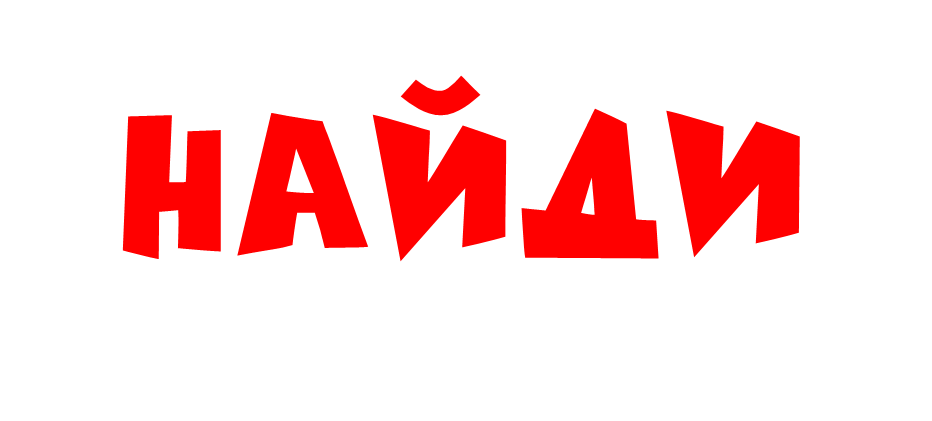 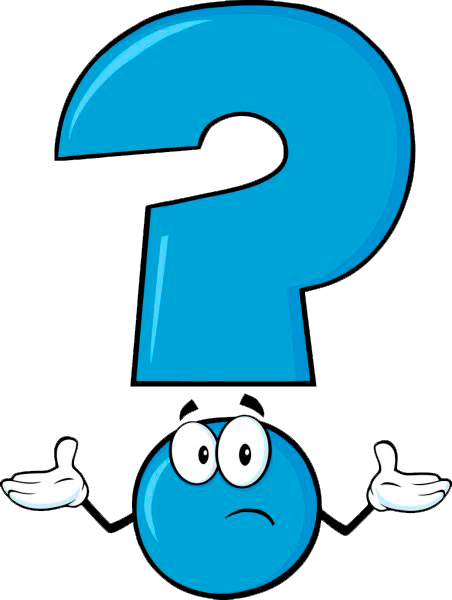 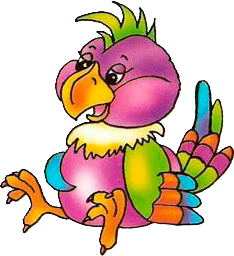 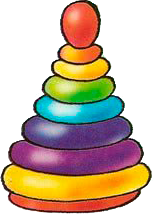 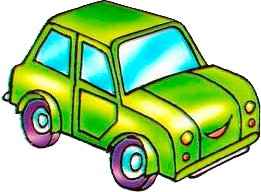 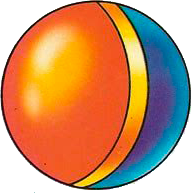 ЧЕТВЕРТЫЙ ЛИШНИЙ
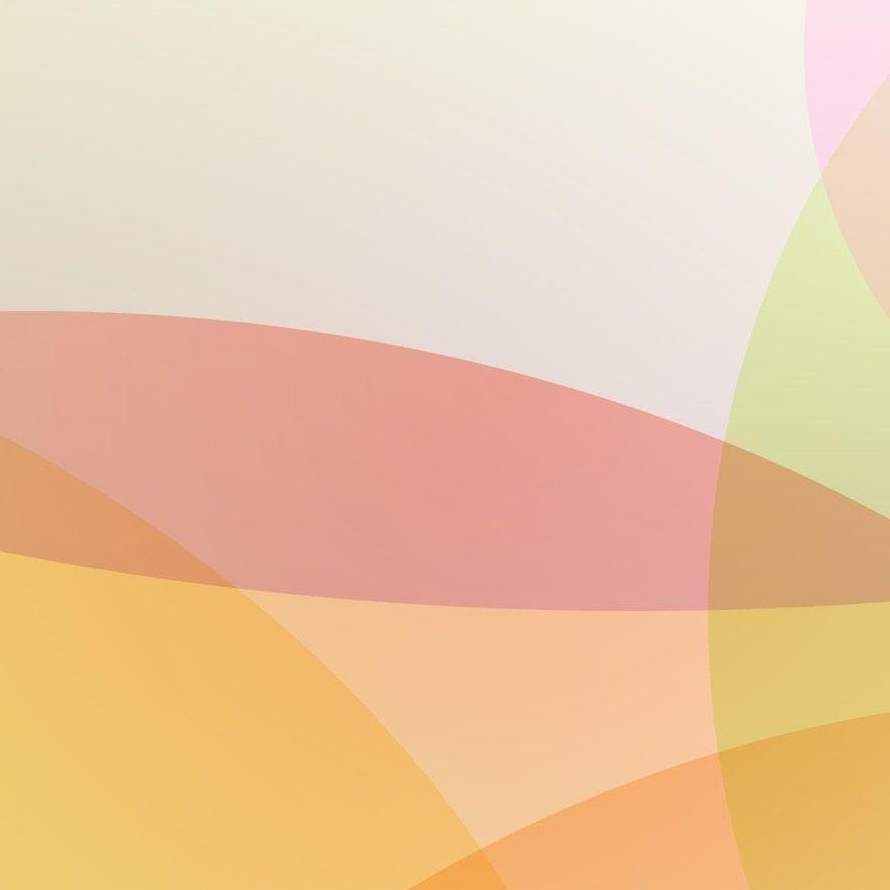 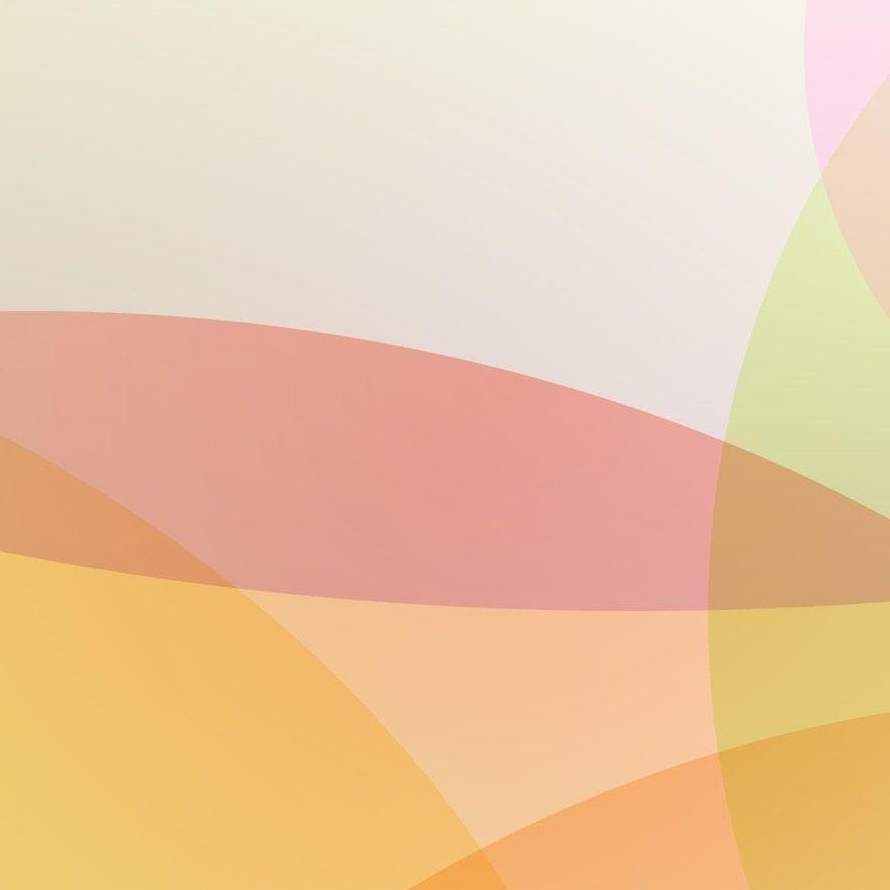 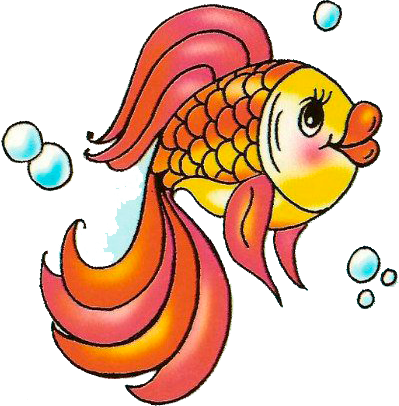 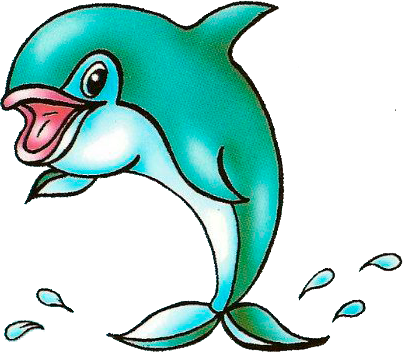 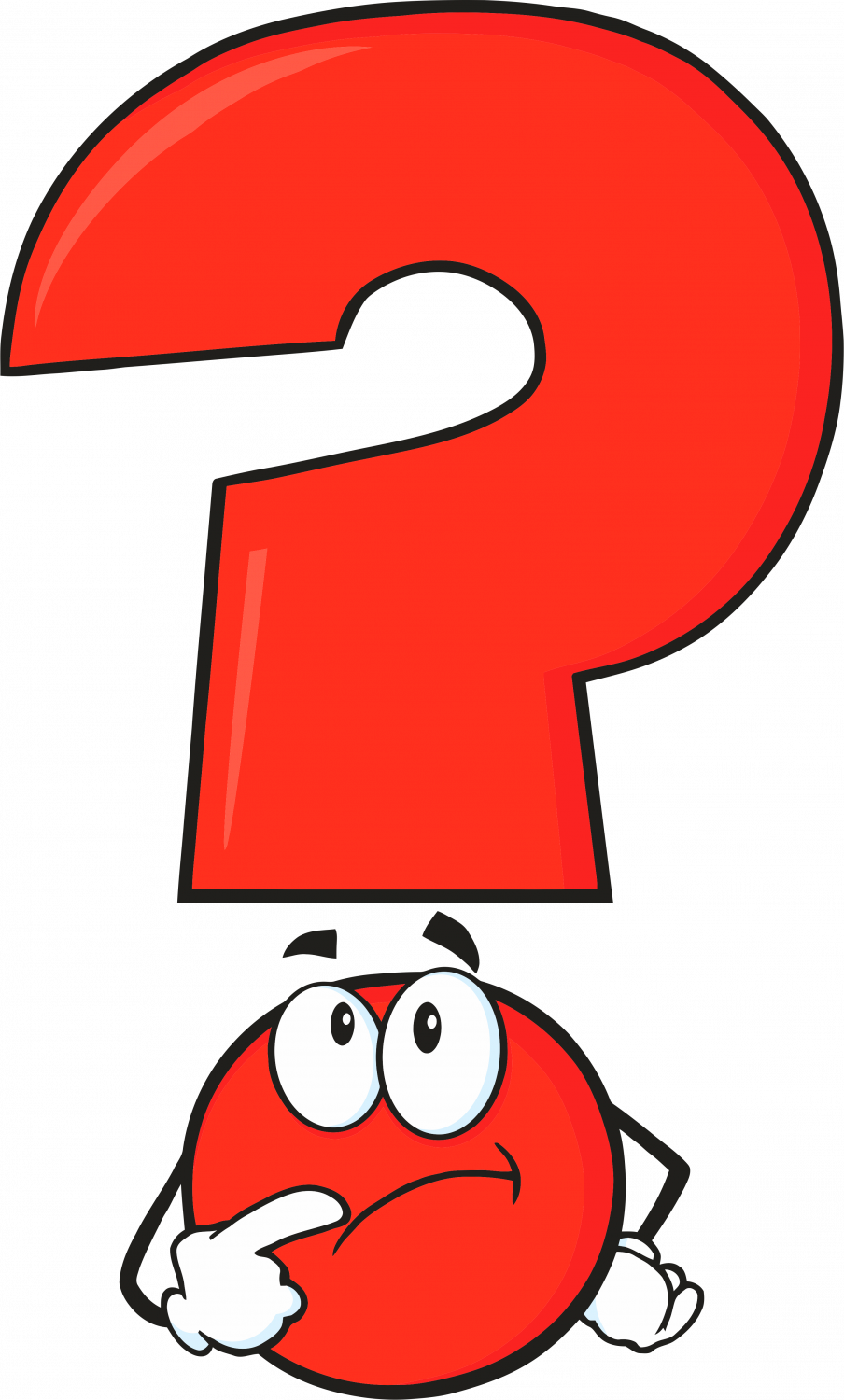 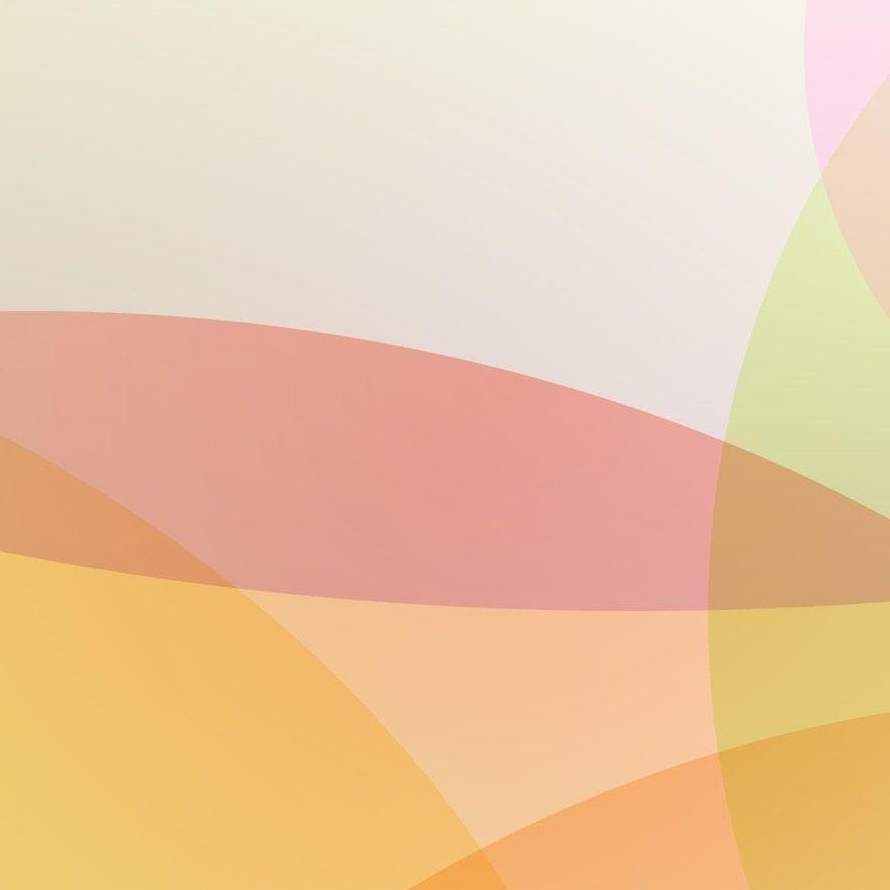 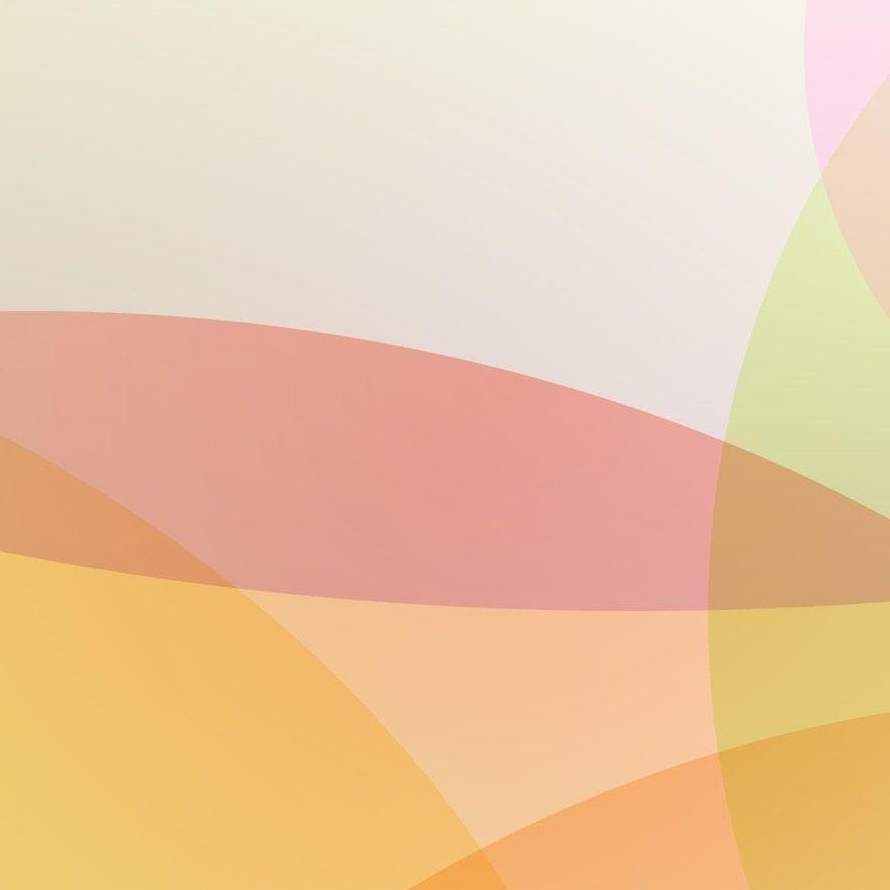 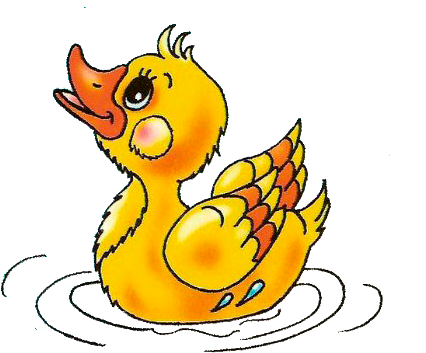 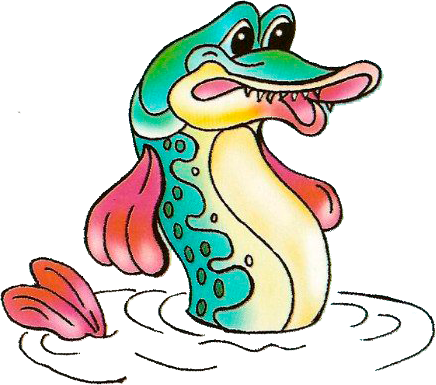 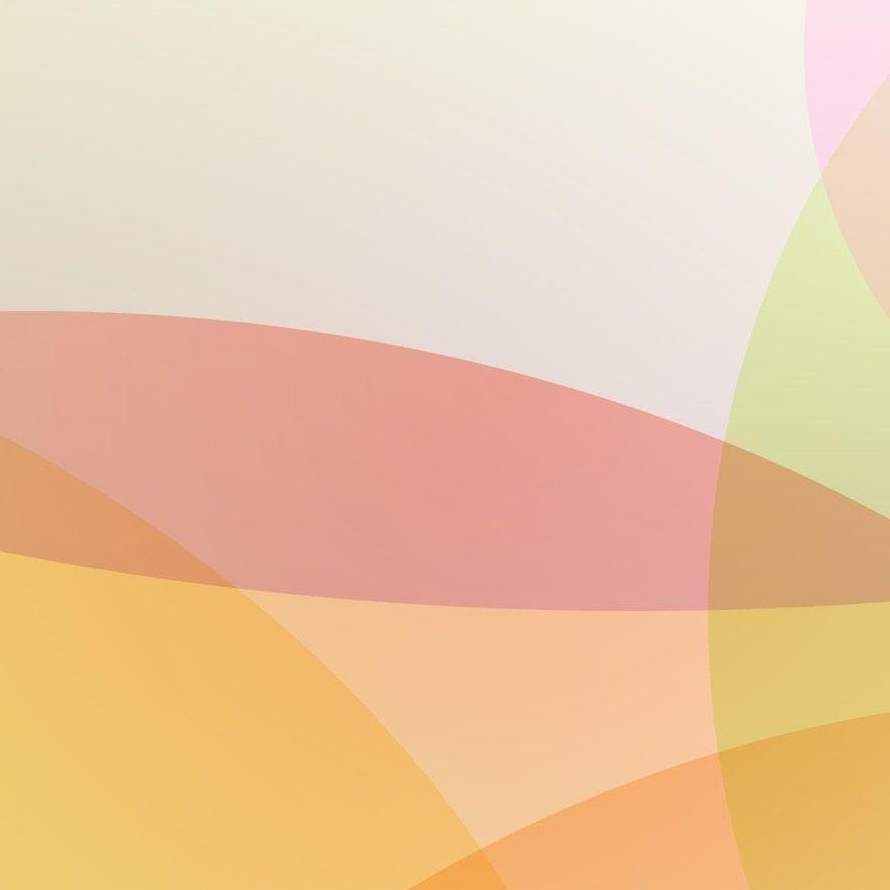 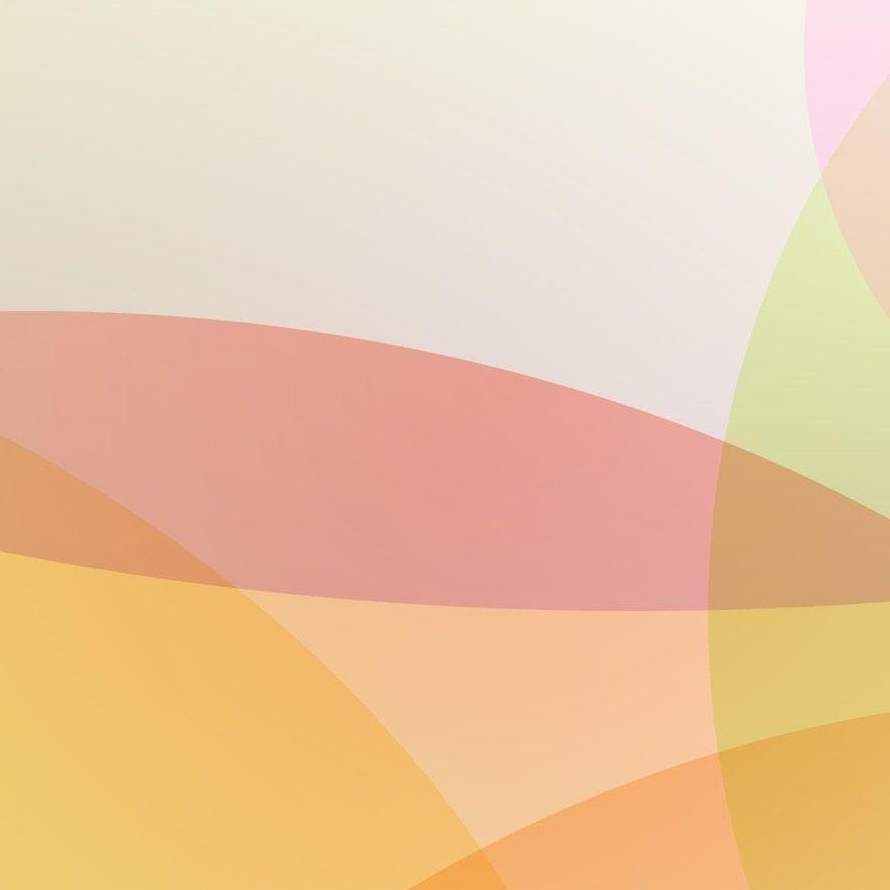 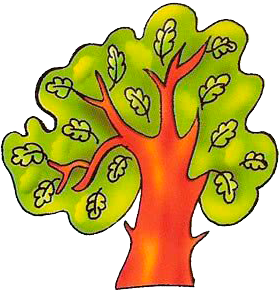 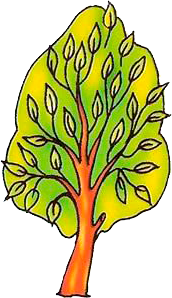 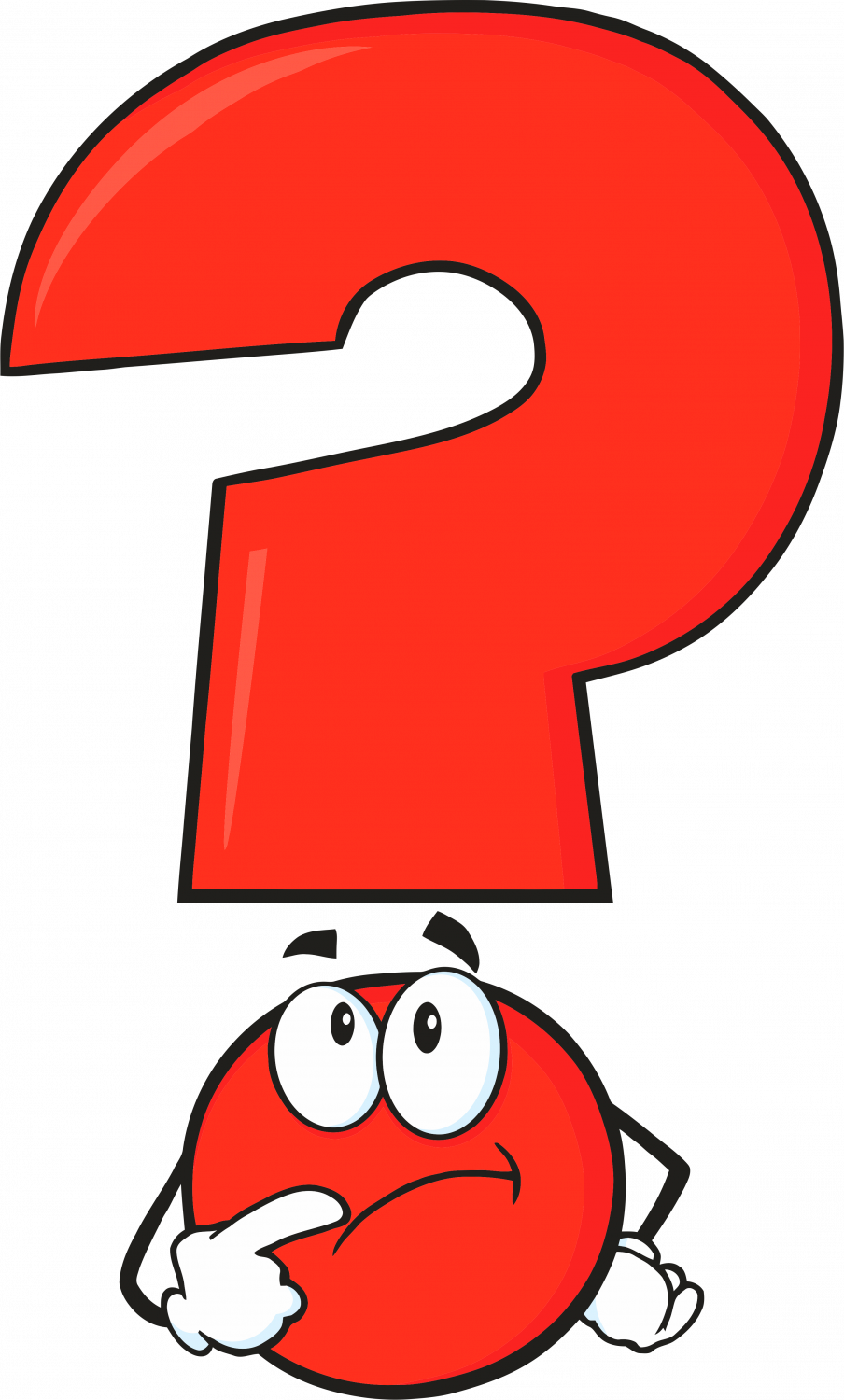 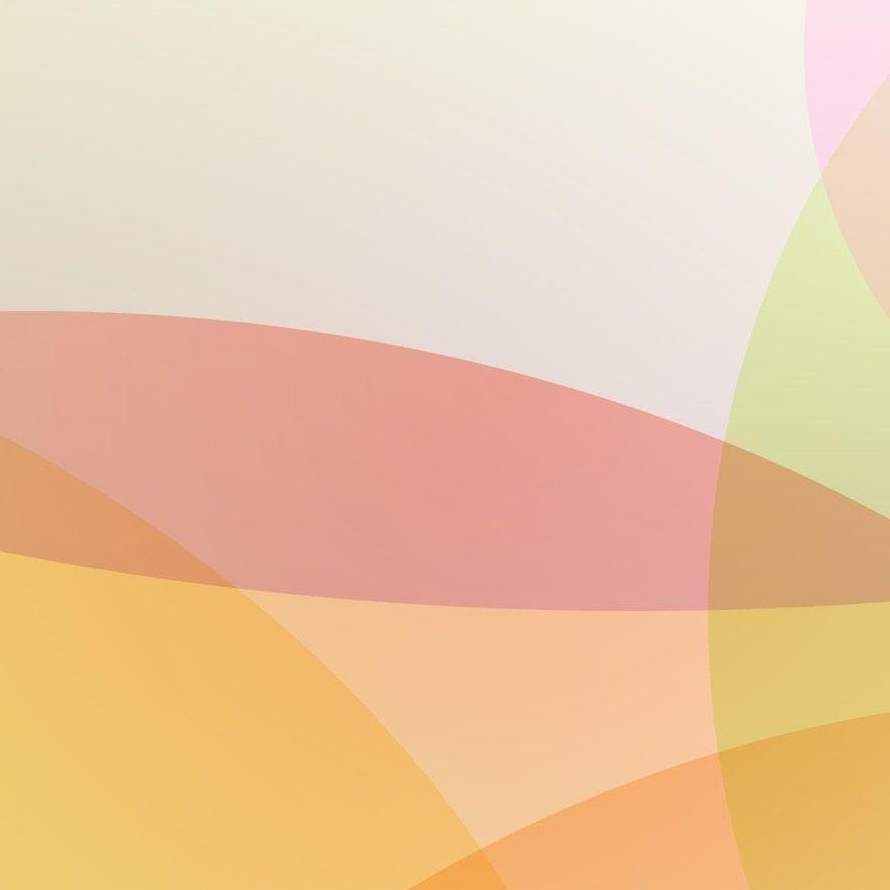 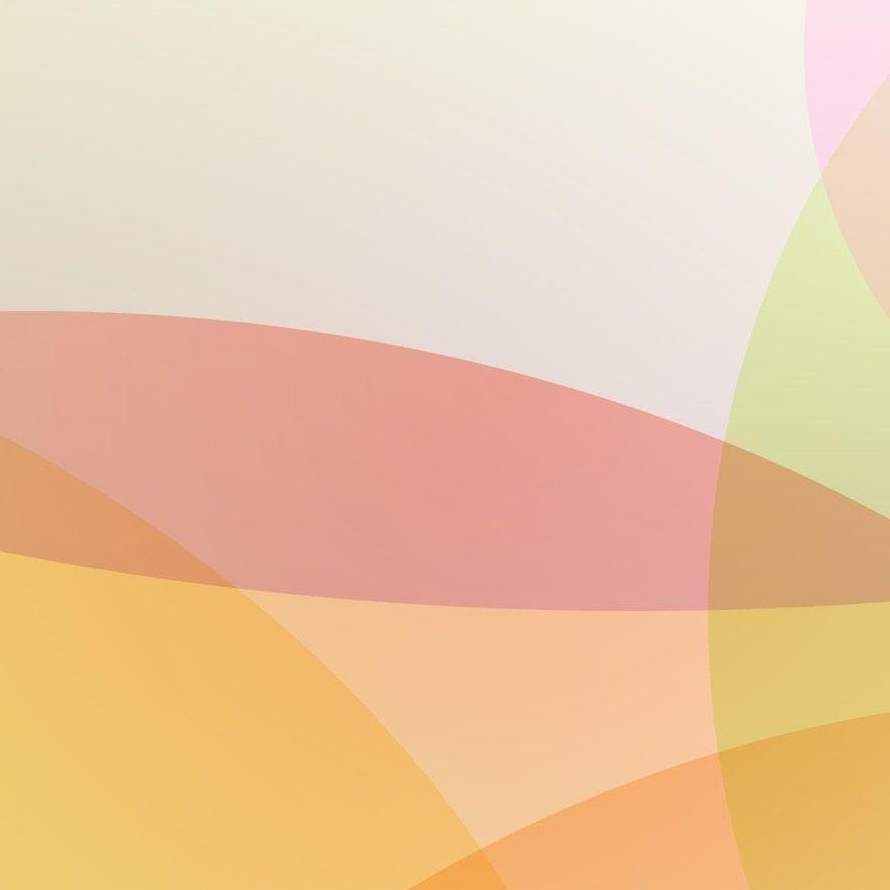 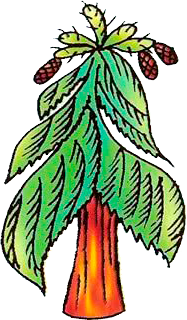 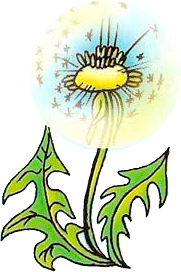 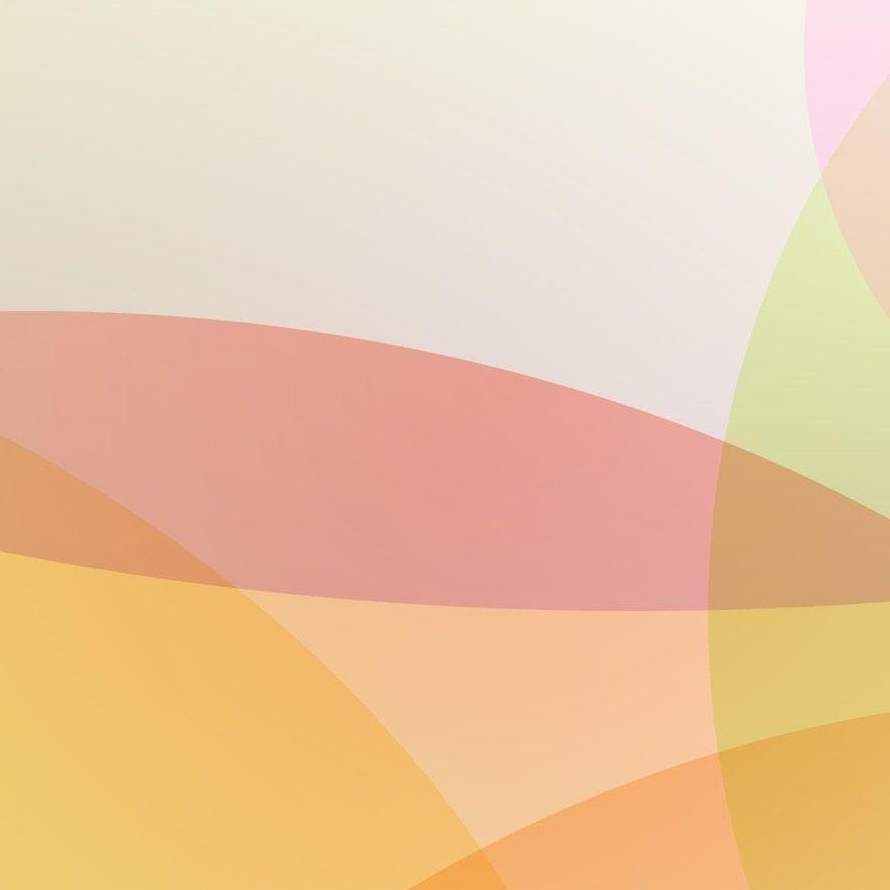 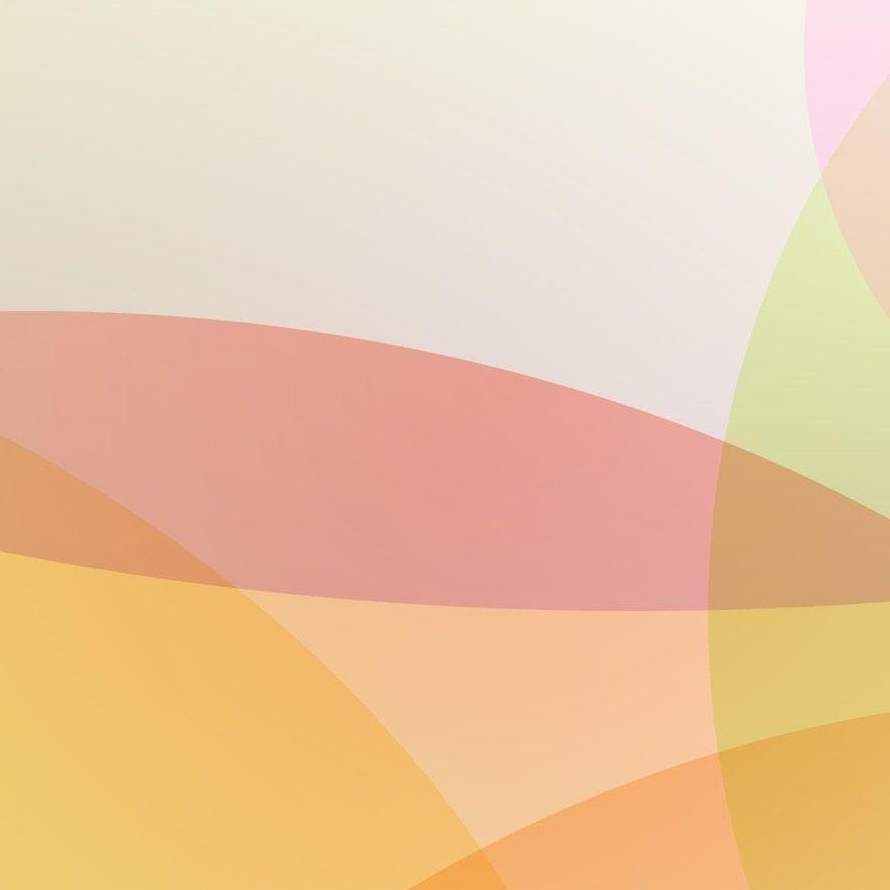 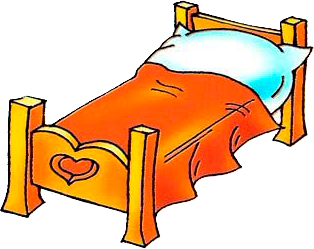 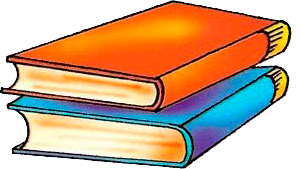 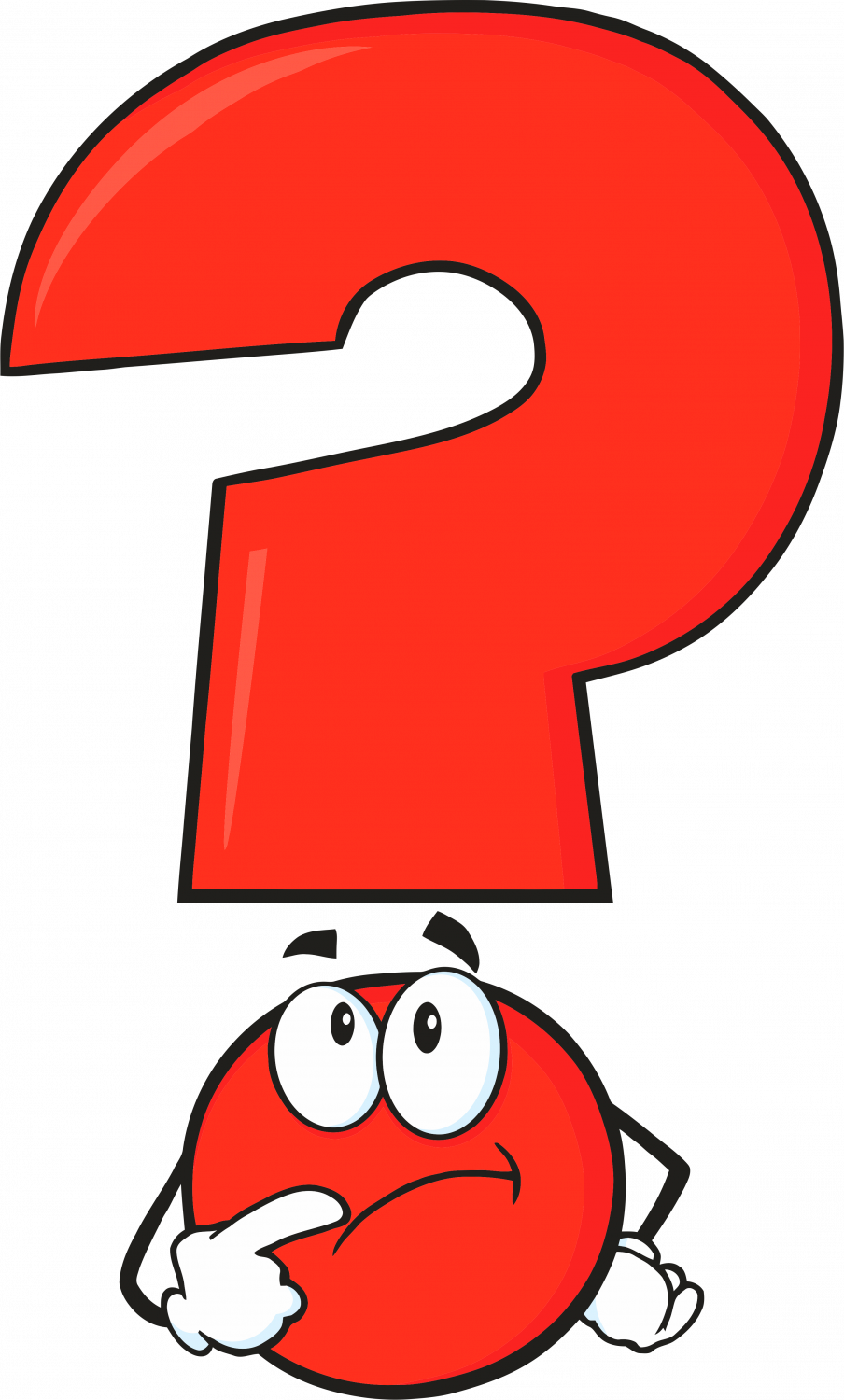 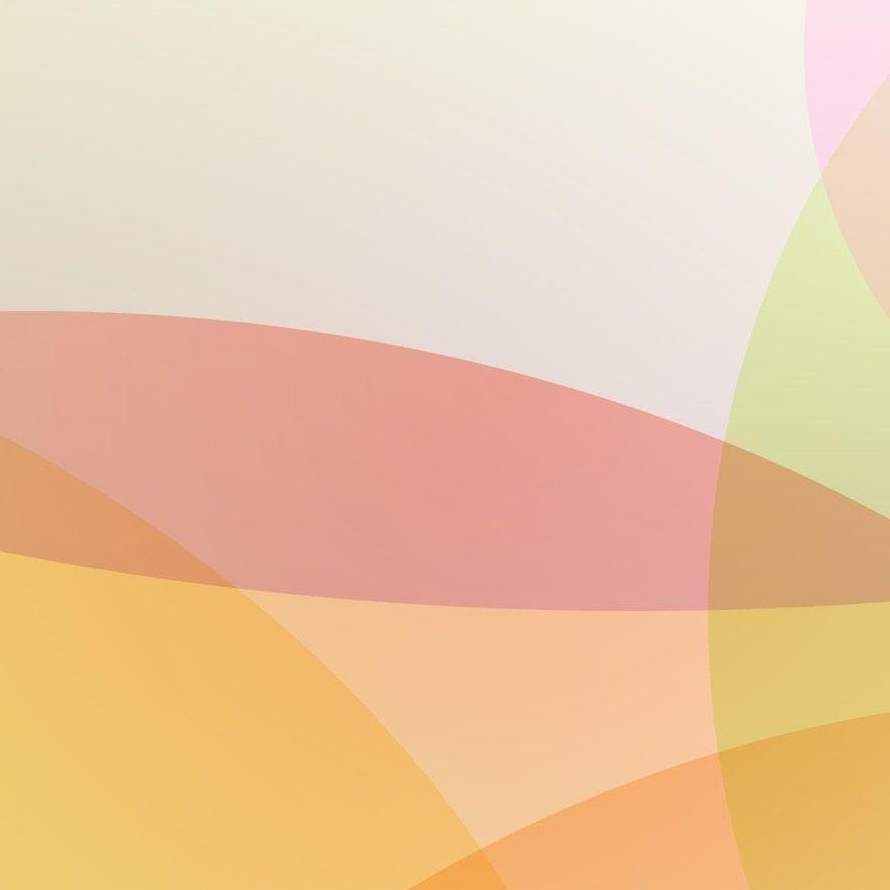 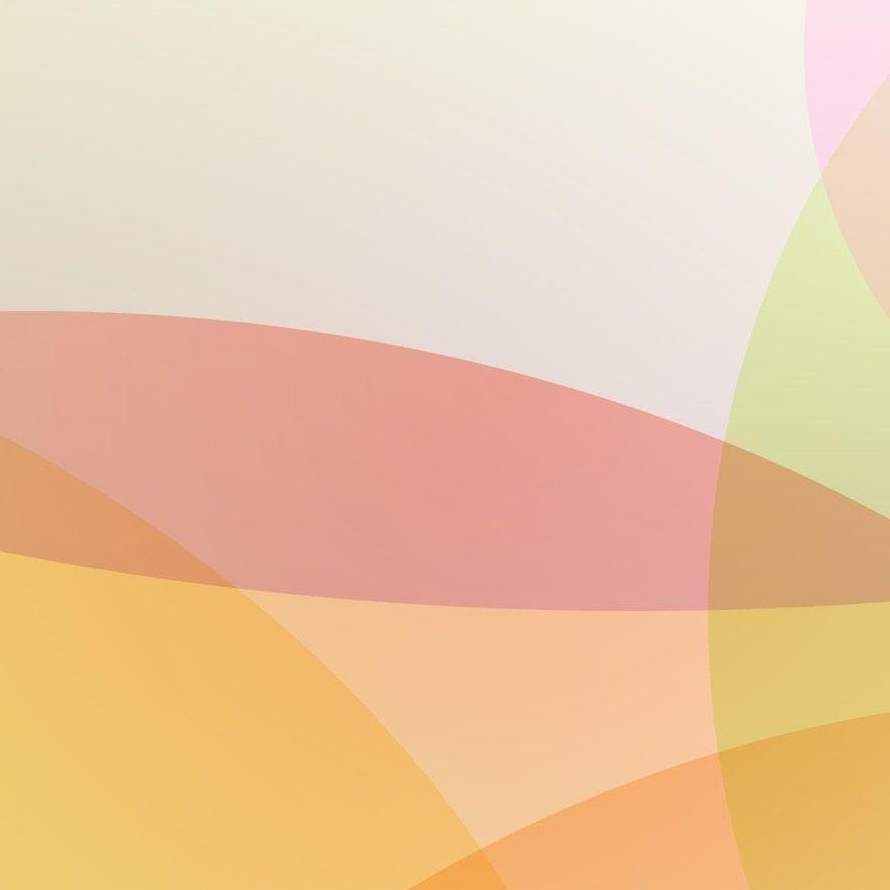 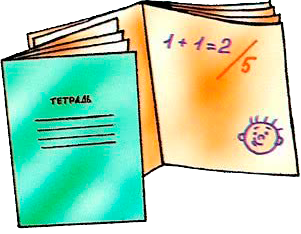 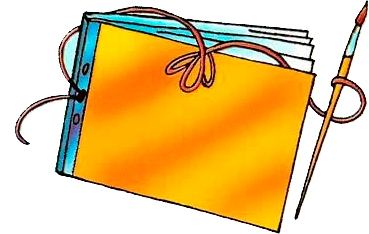 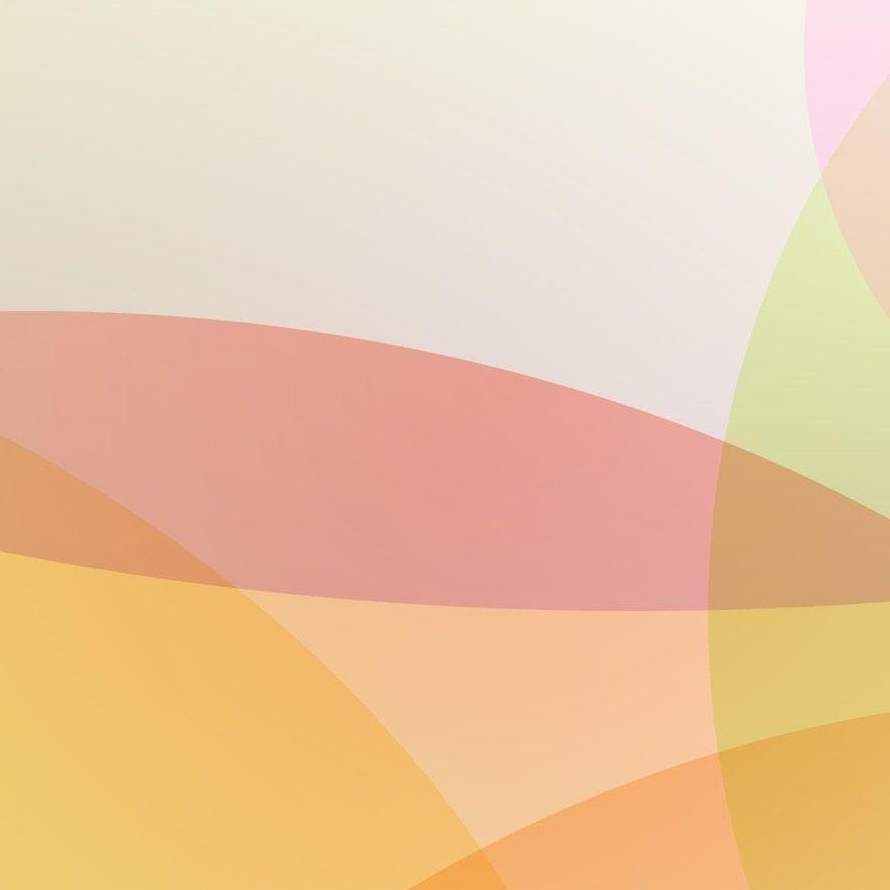 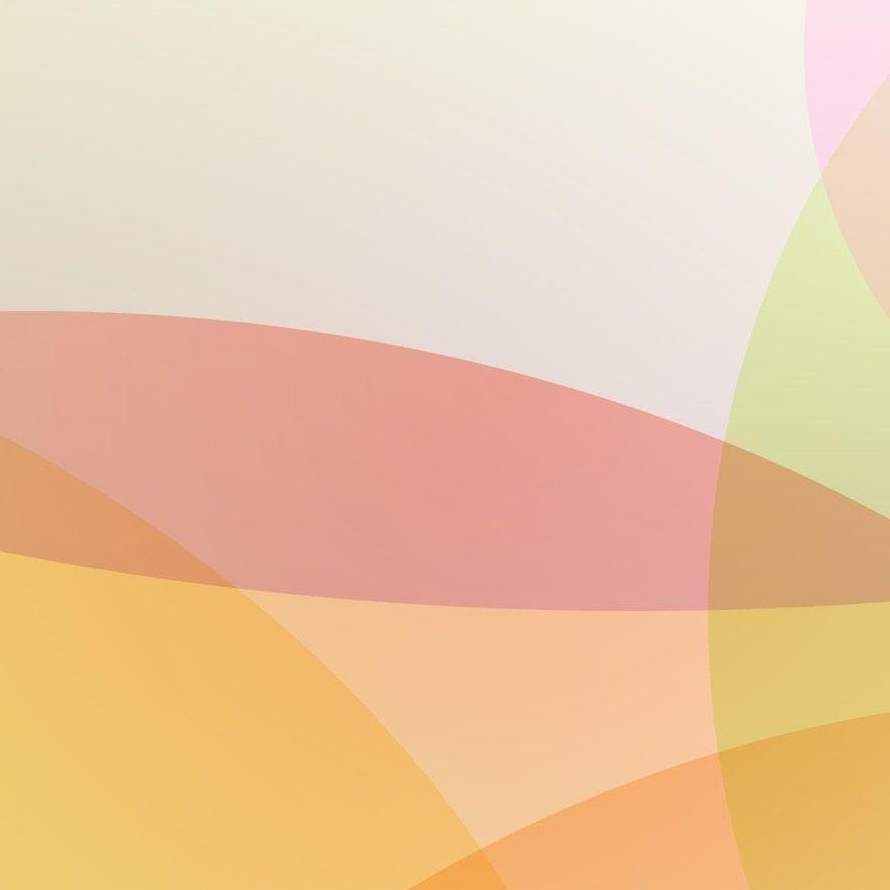 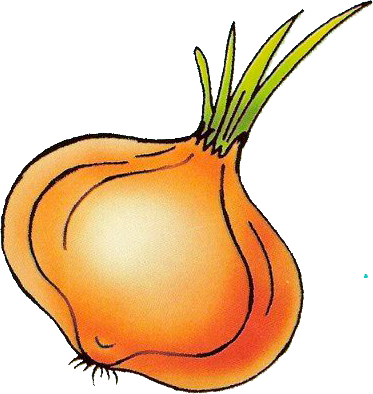 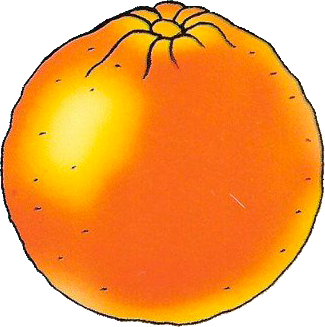 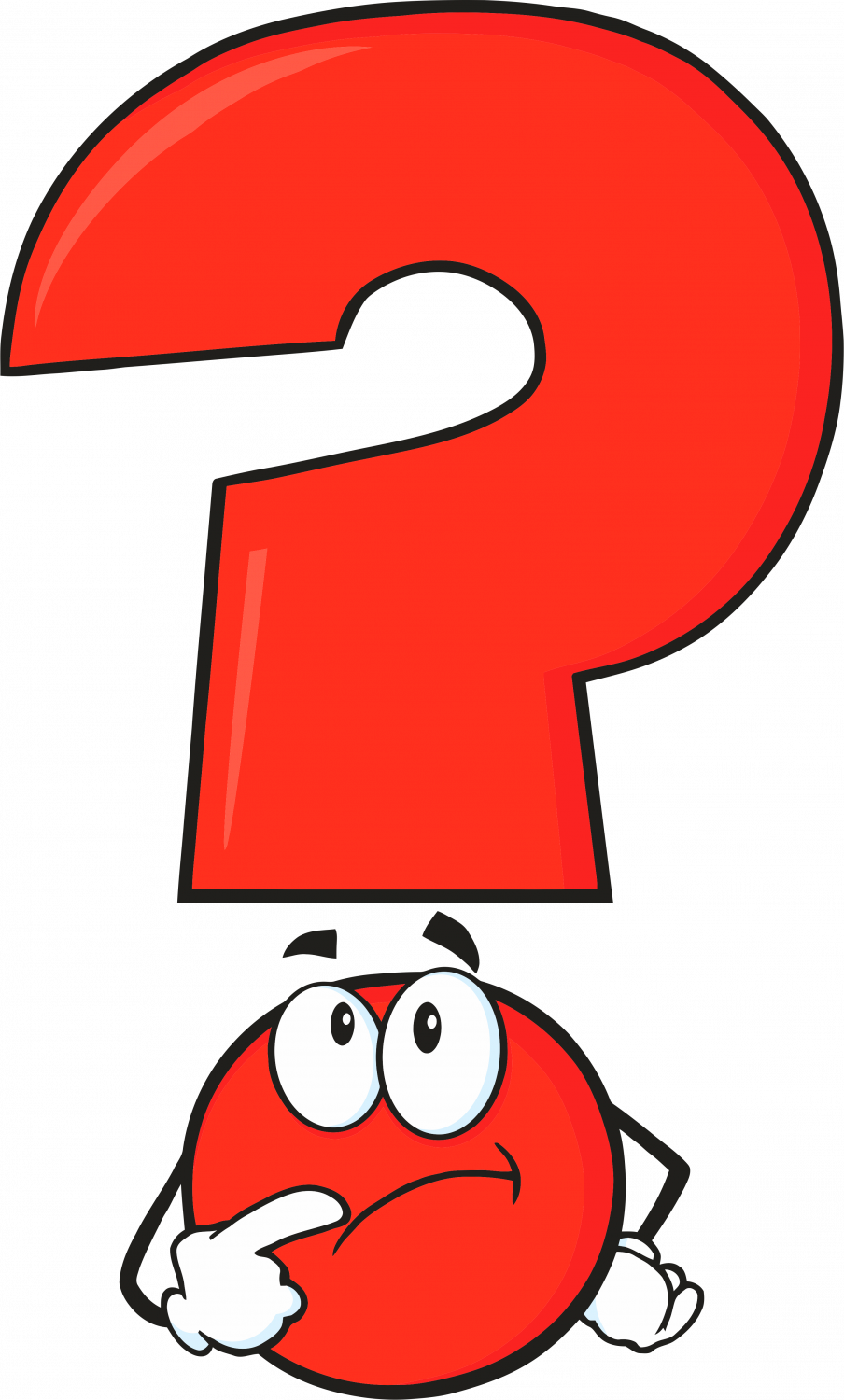 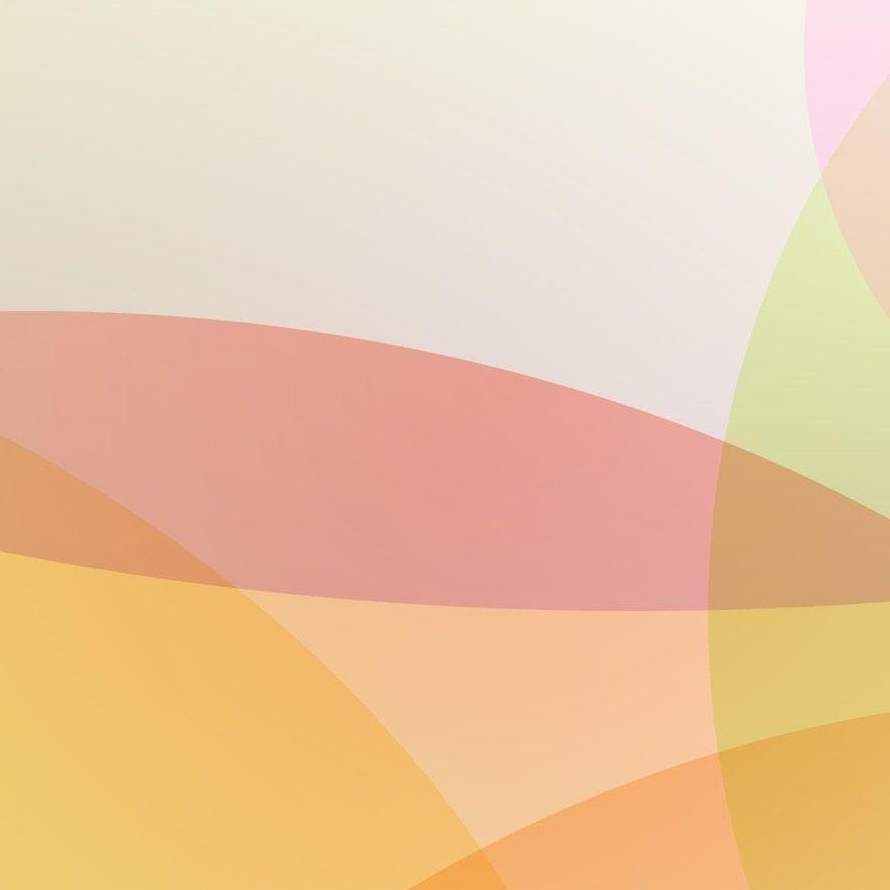 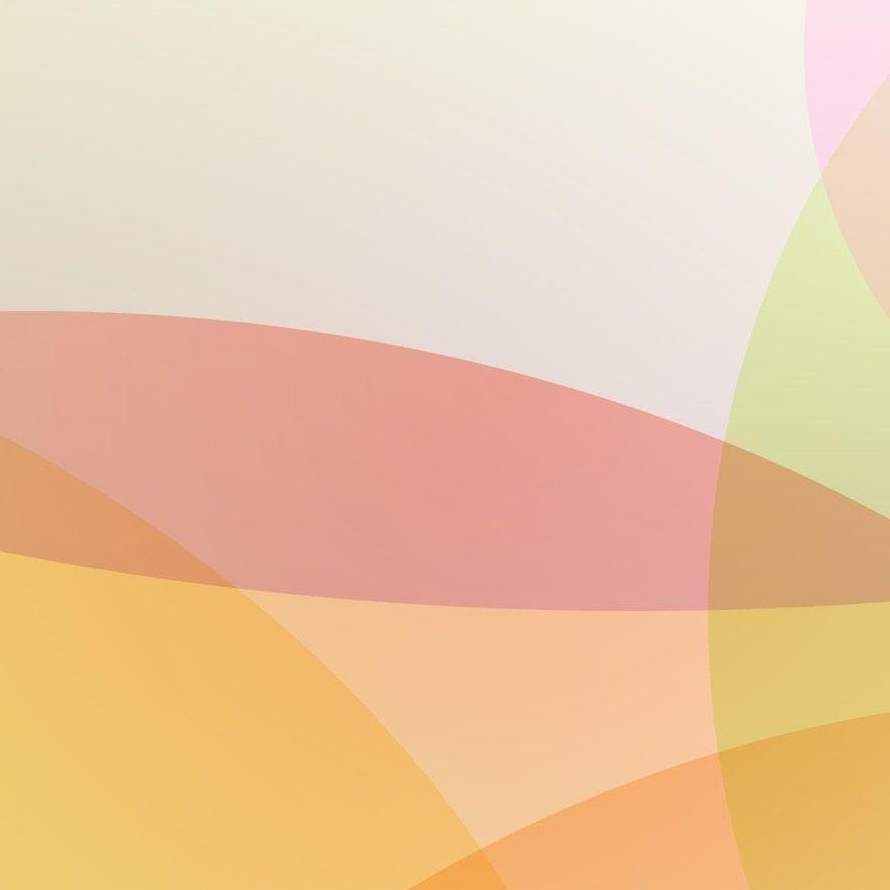 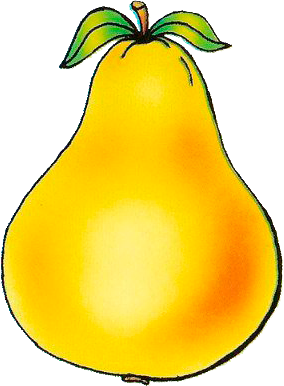 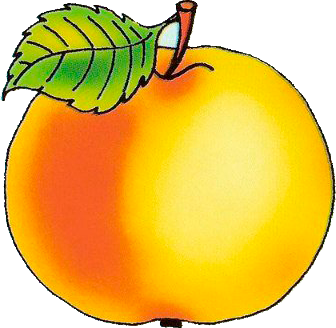 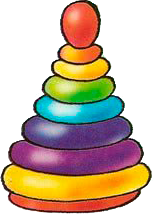 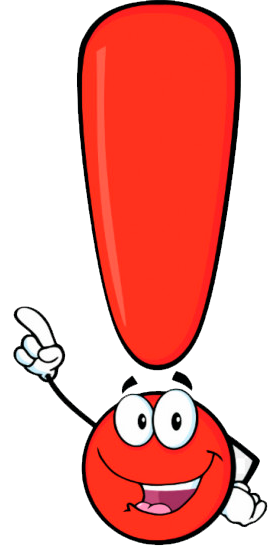 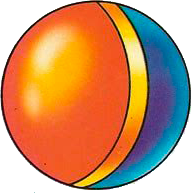 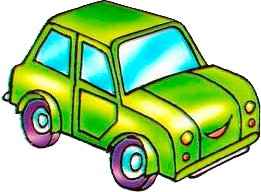 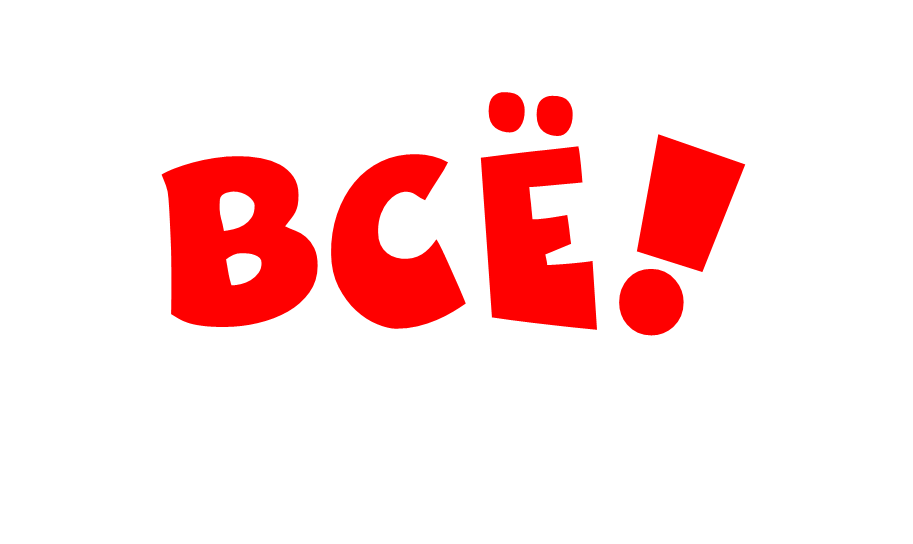